Gedrag en Welzijn/Gezondheid
Blok 1.04	niveau 2 			DV2.1
Schapen, geiten en alpaca
Cijfers staan in cumlaude!
Start dit blok met schapen, geiten en alpaca
Afsluiten met toetsen
Let op je gezondheidskalander voor de I.O (les Harm)
Verschil schapen en geiten
Ziektes schapen en geiten
Vandaag
Maak een gezondheidskalender die je opslaat op je laptop. Zorg ervoor dat je deze goed bijhoud tijdens de lessen. Je kunt de gezondheidskalender gebruiken voor je opdracht bij Harm van de les I.O

Voorbeeld

Tien minuten
Opdracht gezondheidskalender
Schapen en geiten lijken beetje op elkaar, maar toch zijn ze anders.
Gedrag en welzijn
Zijn vluchtdieren
Wel nieuwsgierig
Groepsdieren
Per ras kan dat verschillen
Kuddedier
Doel van het dier (dubbeldoel)
Schapen gedrag
Voer gebruiken en gebruik maken van kuddedier
Vaste voerplek/vanghoek
Rust uitstralen (vluchtdieren)
Hulp bij verplaatsten (hond)
Schapen omgang
Schapen vertonen verschillend gedrag tijdens verschillende leeftijdsfasen
Lammeren
“pubertijd”
Draagtijd
Vruchtbaarheid
Zogend
Moederinstinct (zintuigen)
Schapen gedrag levensloop
Gedrag dat anders is als anders.
Belangrijke rol hierin is verzorger
ziektes
Schapen Afwijkend gedrag
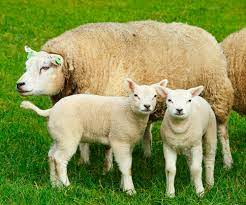 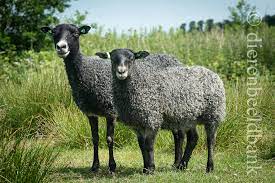 Texelaar				
Gotland pelsschaap
Racka
Kameroen		
Drents heideschaap
schapenrassen
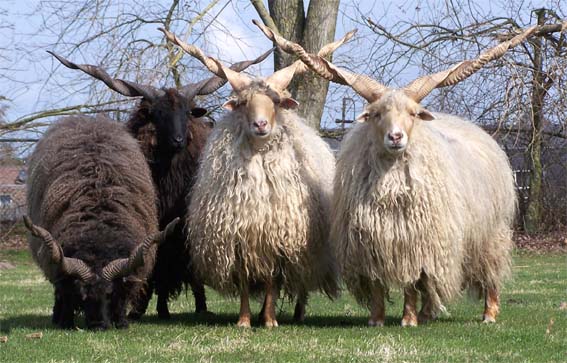 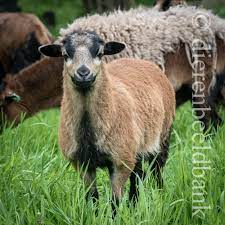 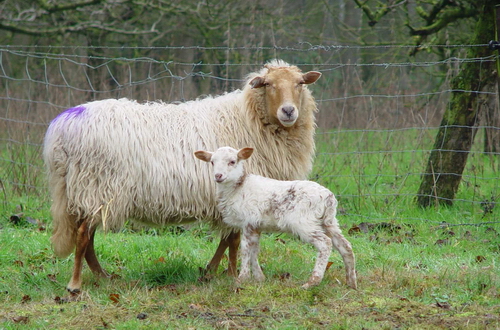 Kuddedieren
Vluchtdieren
Echte klimmers
Nieuwschierig
Sober
Koper nodig in voeding
Geiten gedrag
Kuddedier
Makkelijk te lokken voor voeding (eetgraag)
Zelf rustig blijven
Vroeger gebruikt voor vlees, kleding, meld en hoeven en horens als gebruiksvoorwerpen
Tegenwoordig?
Geiten omgang
Geiten vertonen verschillend gedrag tijdens verschillende leeftijdsfasen
Lammeren
“pubertijd”
Draagtijd
Vruchtbaarheid
Zogend
Moederinstinct (zintuigen)
Geiten gedrag levensloop
Gedrag dat anders is als anders.
Belangrijke rol hierin is verzorger
ziektes
Geiten afwijkend gedrag
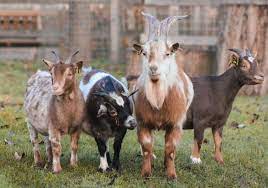 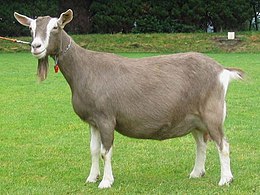 Dwerggeit 
Toggenburger  
Wallische geit  
Angorageit  
Nubische geit
geitenrassen
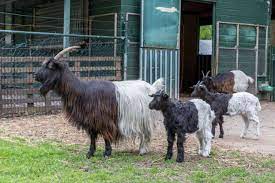 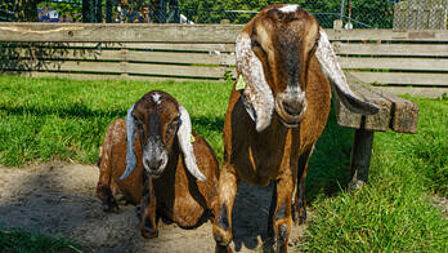 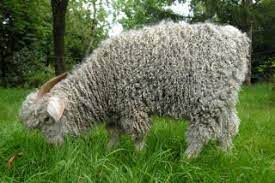 Opdracht geiten/ schapen


20 minuten zelfstandig werken
Opdracht
Vandaag zenuwstelsel en schapen/geiten ziektes.
gezondheid
Centraal zenuwstelsel
Zintuigen
prikkels
Lees hoofdstuk 9.1 Zintuigen van het boek Anatomie en Fysiologie door. Maak daarbij de bijbehorende vragen.
Opdracht
Werk in tweetallen. 
Je gaat een muurkrant maken over 1 van de volgende geiten of schapen ziektes
MKZ
Q-koorts
Diarree
Myassis
Blauwtong
Zere bekjes

opdracht
Opdracht schapen en geitenziektes